Сложение и вычитание дробей с разными знаменателями
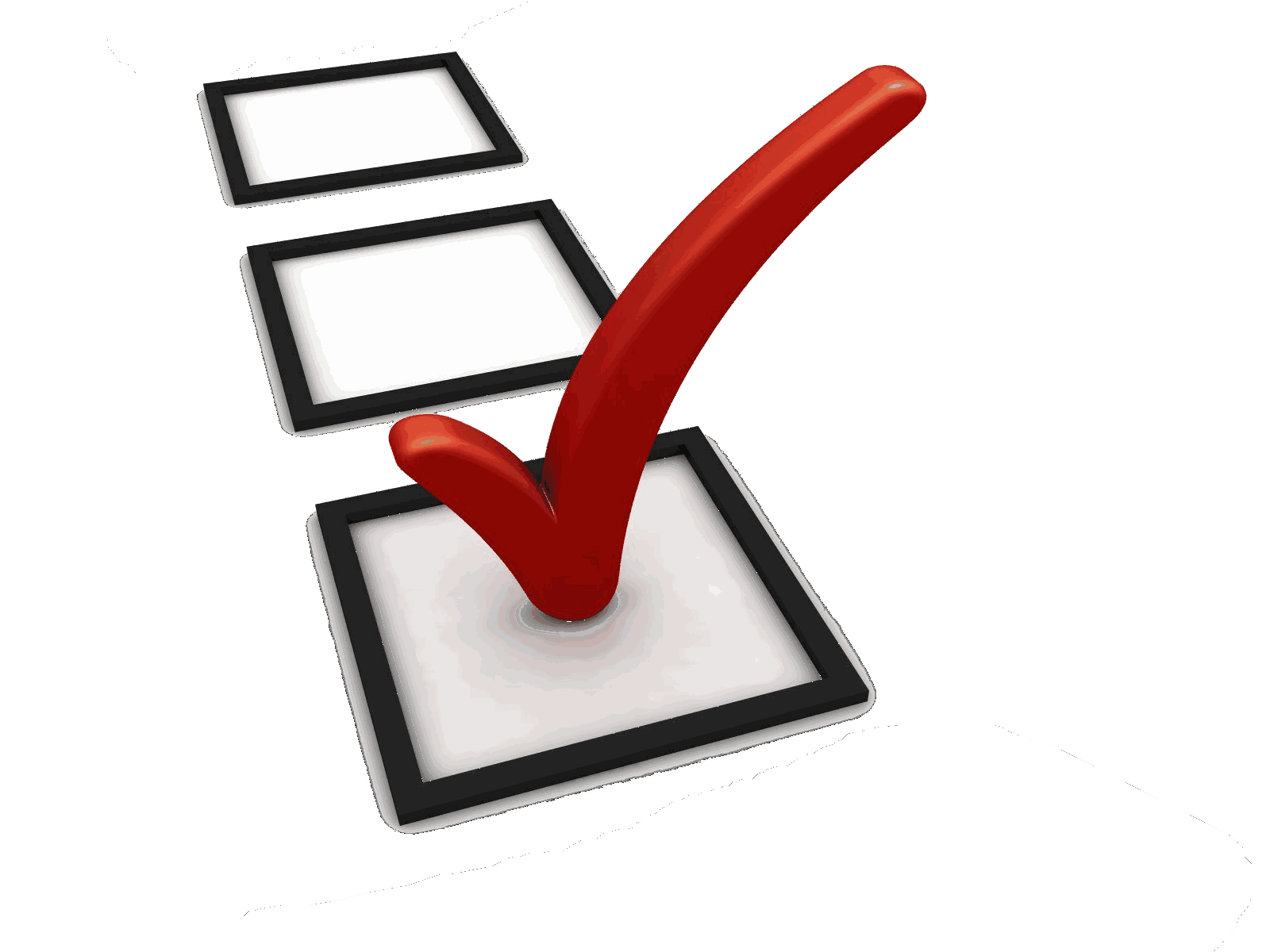 6 класс,  по УМК А.Г.Мерзляк
©Бахова Альфуся Борисовна, учитель математики МКОУ СОШ №6 г.п.Нарткала КБР
Вычислите:
Решите уравнение:
Правила сложения и вычитания дробей с одинаковыми знаменателями
Правила сложения и вычитания дробей с разными знаменателями
2
4
2
3
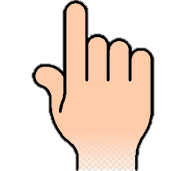 Правила сложения и вычитания дробей с разными знаменателями
4
4
4
3
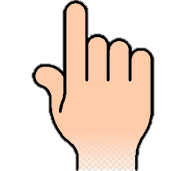 Правила сложения и вычитания дробей с разными знаменателями
Чтобы сложить (вычесть) две дроби с разными знаменателями, надо привести их к общему знаменателю, а затем применить правило сложения (вычитания)дробей с одинаковыми знаменателями.
Свойства сложения
- переместительное свойство сложения
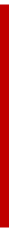 - сочетательное свойство сложения
Пример 1(1). Выполните действия:
4
3
4
1
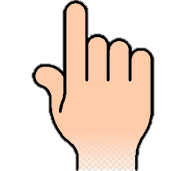 Пример 1(2). Выполните действия:
3
2
3
3
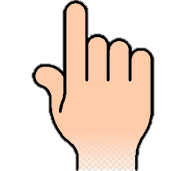 Пример 2. Решить задачу
Один маляр может покрасить стену за 6 ч, а другой за 8 ч. Какую часть стены они покрасят за 1 ч, работая вместе?
Пусть вся стена - 1
Какую часть стены покрасит первый маляр за 1 ч?
Какую часть стены покрасит второй маляр за 1 ч?
Какую часть стены они покрасит за 1 ч, работая вместе?
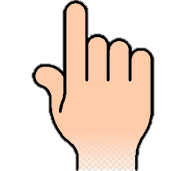 2
3
2
4
Правила сложения и вычитания дробей с разными знаменателями
1. Сформулируйте правило сложения(вычитания) дробей с разными знаменателями.
2. Какими свойствами обладает действие сложения дробей?
Решаем устно. №1 (стр 59)
Сколько минут составляют:
10 мин
12 мин
30 мин
50 мин
Решаем устно. №1 (стр 59)
Сколько минут составляют:
10 мин
15 мин
30 мин
40 мин
Решаем устно. №1 (стр 59)
Сколько минут составляют:
40 мин
10 мин
15 мин
45 мин
Решаем устно. №1 (стр 59)
Сколько минут составляют:
10 мин
15 мин
30 мин
40 мин
Решаем устно. №1 (стр 59)
Сколько минут составляют:
10 мин
20 мин
25 мин
40 мин
№269 Вычислите:
№269 Вычислите:
№269 Вычислите:
№269 Вычислите:
№270 на дом